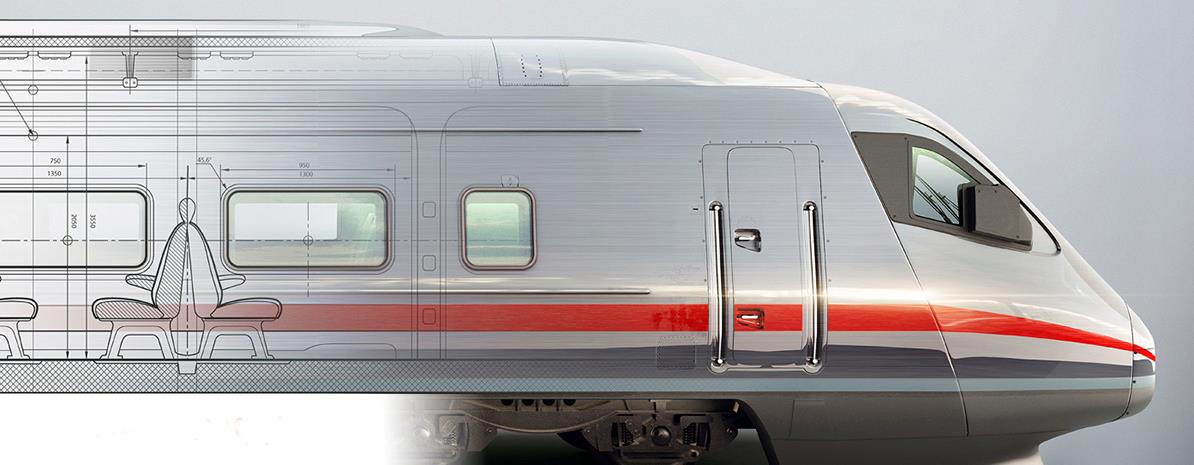 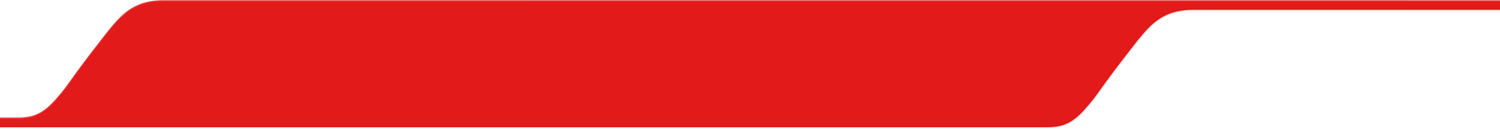 Элементы технического регулирования в процессе контроля качества железнодорожной продукции
Арнаутов Роман Анатольевич
заместитель начальника
Центра технического аудита
26-27 ноября 2020 г.
Основные процессы контроля качества железнодорожной продукции со стороны владельца инфраструктуры 
(внешний контур)
ТЕХНИЧЕСКИЙ АУДИТ
ИНСПЕКТОРСКИЙ КОНТРОЛЬ
Нормативное обеспечение процесса:
ГОСТ 32894-2014 «Продукция железнодорожного назначения. Инспекторский Контроль. Общие положения»;
 26 нормативных документов, содержащие требования к продукции железнодорожного назначения;
Перечень продукции, подлежащей инспекторскому контролю, утвержденный распоряжением ОАО «РЖД» от 12.04.2018 г. № 732р;
Типовые инструкции по проведению инспекторского контроля отдельных видов продукции (21 инструкция).
Нормативное обеспечение процесса:
-СТО РЖД 05.012-2016 «Аудит  технический предприятий-изготовителей продукции железнодорожного назначения. Общие положения»;
-Международные стандарты серии ISO 9000 и ISO/TS 22163:2017 
Перечень продукции, процессы изготовления (ремонта и/или модернизации) которой подлежат техническому аудиту, утвержденный распоряжением ОАО «РЖД» от 12.04.2018 г. №732р 
Положение о свидетельстве прохождения технического аудита утверждённое распоряжением ОАО «РЖД» от 12 октября 2018 г. № 2231/р
Взаимосвязь подтверждения соответствия, технического аудита и инспекторского контроля
Перечни продукции, в отношении которой действуют указанные процессы разработан на основе перечней продукции, подлежащих обязательному подтверждению соответствия согласно техническим регламентам
Организационно-распорядительными документами ОАО «РЖД» определено участие инспекторов-приёмщиков в  отборе образцов для испытаний продукции, в том числе сертификационных
Проверка документов об обязательном подтверждении соответствия является основным условием проведения инспекторского контроля и технического аудита
При выявлении Центром несоответствия, влекущего за собой нарушение безопасности движения применяются барьерные функции в  виде приостановки инспекторского контроля и информирование причастных подразделений
Центр, на основе организационных документов и используя свою компетенцию в области контроля качества железнодорожной продукции рассматривает предложения по изменению технических регламентов и стандартов, участвует в работе технических комитетов
Распределение продукции, по количеству предъявлений
при инспекторском контроле
ТПС, принято всего 2874 ед.
МВПС, принято всего 1338 ед.
Данные по выявленным несоответствиям по результатам инспекторского и летучего контроля
Пассажирские вагоны,
 принято всего  1594 ед.
Путевые машины,
 принято всего 441 ед.
1 предъявление
2 предъявление
3 предъявление
Около 70% подвижного состава, принятого ОТК отклоняется ЦТА после 1 предъявления,  продукция не соответствует требованиям ТУ и РК, несет угрозу безопасности  движения.
Результаты реализации процессов Центра в системе технического регулирования
2014 - 2019 гг.
10 мес. 2019 /  10 мес. 2020 гг.
Динамика снижения отказов, 
на предприятиях с
инспекторским контролем ОАО «РЖД»
-63,7 %
-29,1%
Распределение ответственности за отказы в 2020 г.
Локомотивный комплекс
Инфраструктурный комплекс
Пассажирские вагоны
По вине ремонтных организаций 47%
По вине ремонтных организаций 88%
По вине сторонних и 
сервисных организаций 25,2%
По вине эксплуатации 50 %
По вине заводов, с инспекторским контролем 8%
По вине заводов, с инспекторским контролем 0,2%
По вине заводов, с инспекторским контролем 3 %
По вине эксплуатации 
74,6%
По вине эксплуатации 4%
Результаты по проведенным техническим аудитам в условиях ограничений, вызванных распространением COVID-19
Обучение сотрудников в условиях ограничений, вызванных распространением COVID-19
Развитие цифровых технологий
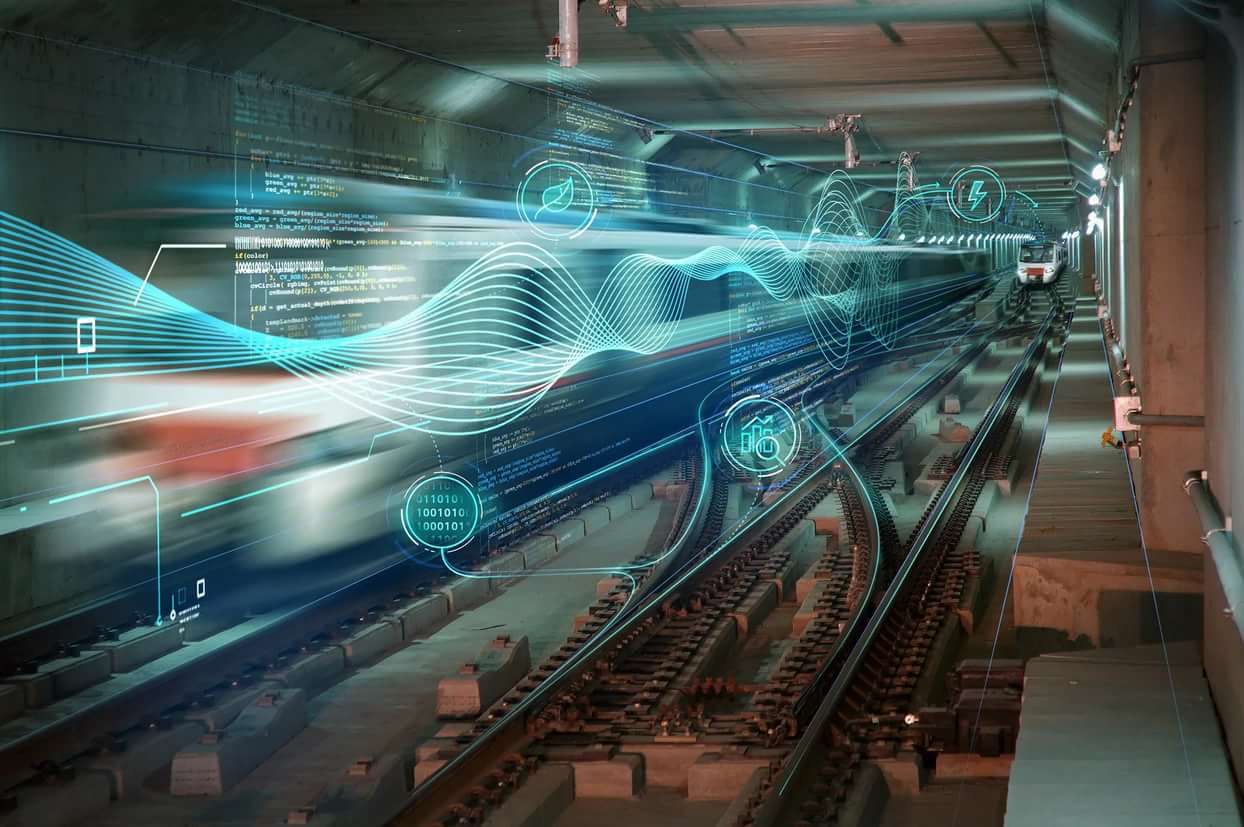 мобильные рабочие места
чек-листы и технологические карты
Автоматизированная система сбора, анализа и демонстрации данных о работе Центра ( АСУ ЦТА)
электронный документооборот  по формированию и обработке первичной учетной документации
Применение элементов технического регулирования в процессе контроля качества железнодорожной продукции
Перевод процессов Центра на цифровую платформу с интеграцией с автоматизированными системами органов по сертификации, ЕЭК, Росстандарта
Разработка аналитических подходов для планирования области аудита на основе данных о поведении продукции в эксплуатации
Формирование аудиторских групп с привлечением представителей органов по сертификации и контролирующих организаций
Организация взаимодействия с авиационной и автомобильной промышленностью в области обязательного подтверждения соответствия
СПАСИБО ЗА ВНИМАНИЕ